Scripting Basics
Kate Wang and Rhoda Asamoah
Scripting in Unity
Set Visual Studio as External Script Editor
1
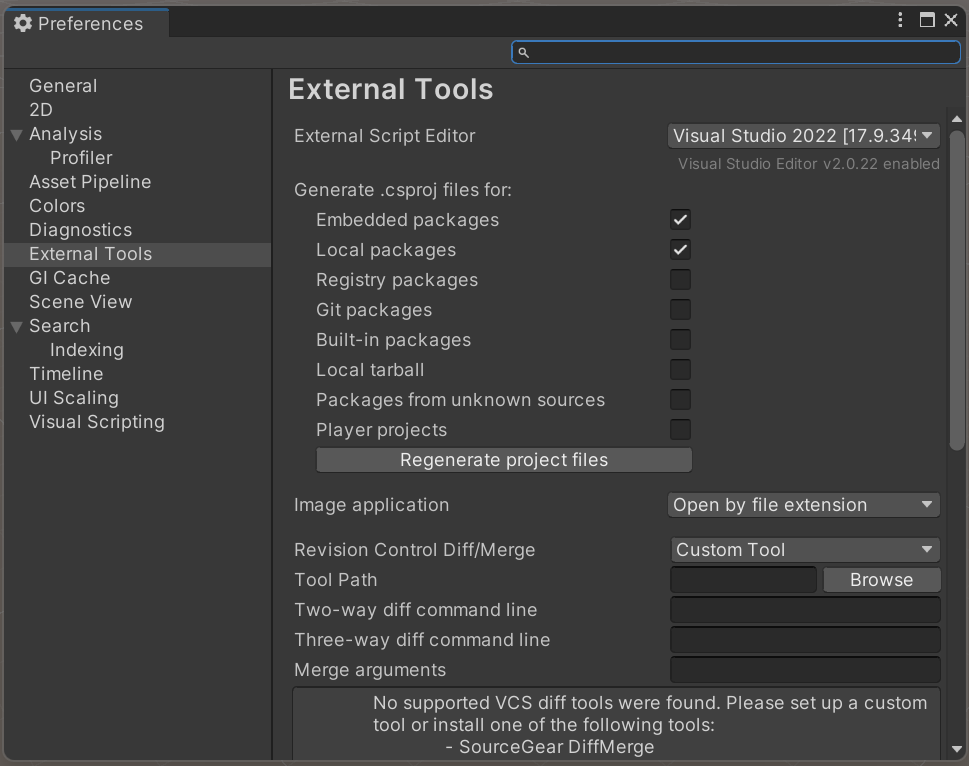 2
3
[Speaker Notes: Reemphasize what a component is]
Scripting in Unity
Scripting allows developers to extend functionality
 Unity uses C#
 C# syntax is almost identical to what you learned in C++
 Typically scripts apply to a game object
[Speaker Notes: Reemphasize what a component is]
Scripts as Behavior Components
Scripts can be added to objects as components
Scripts are used to create behavior
Change size or color
Apply intelligence to an object
Variables
{type} variableName = {value};
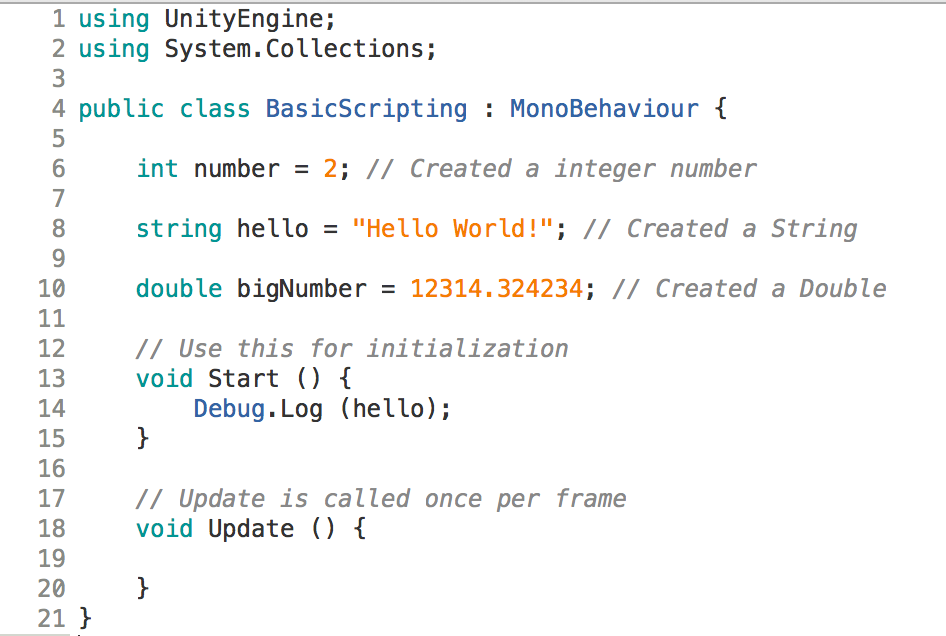 Functions
{type} functionName({type} inputVariable){ Do Something }
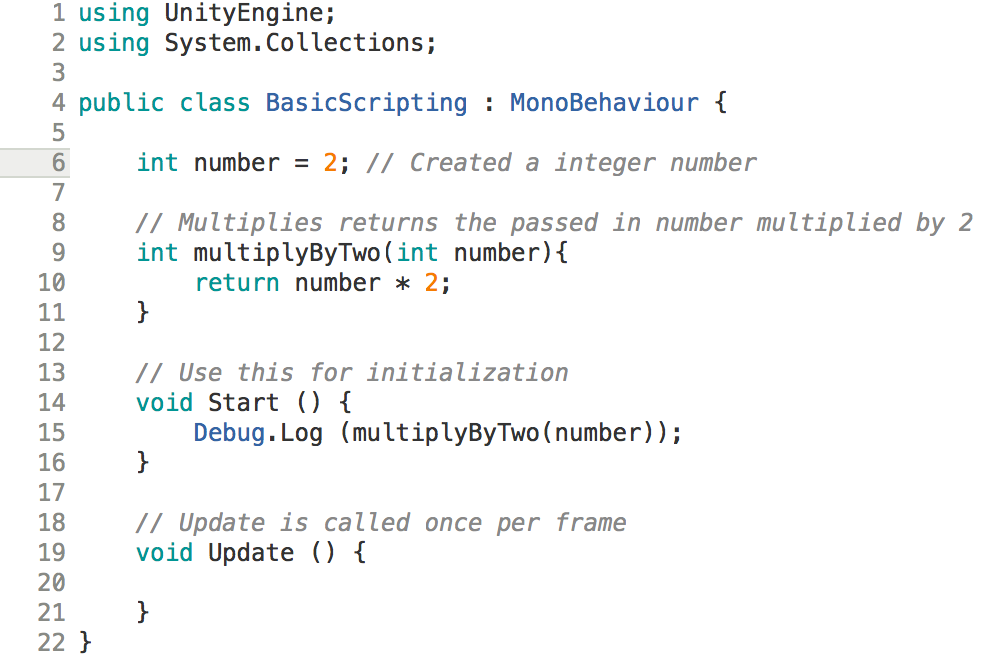 Conditionals
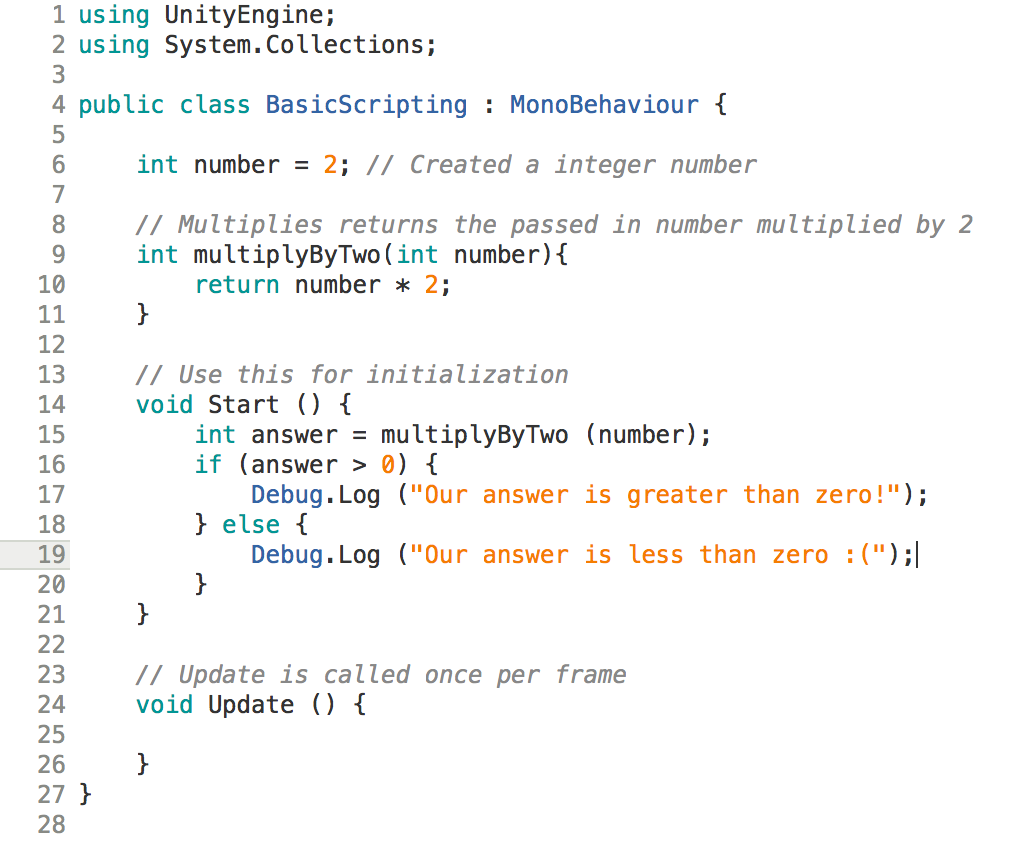 Loops
Supports for, while, and do-while loops
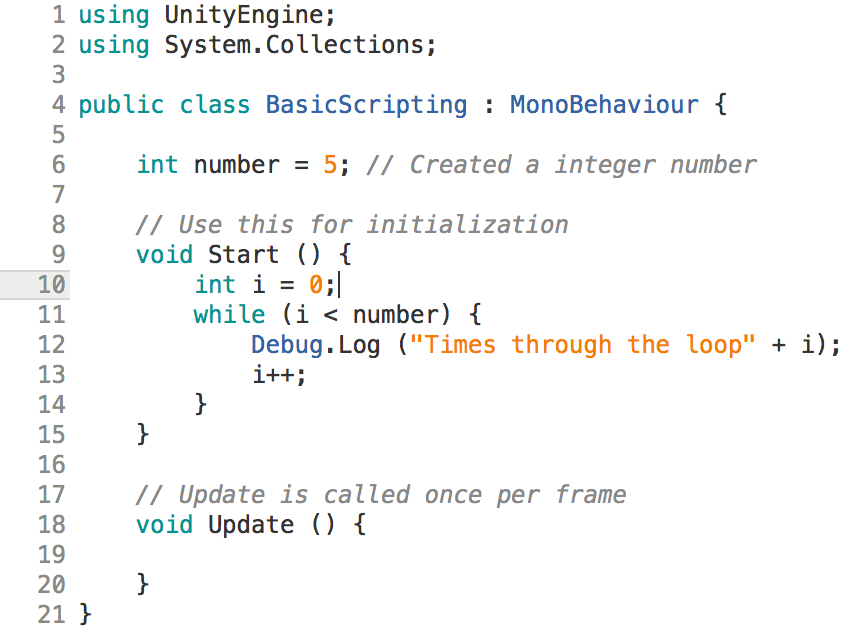 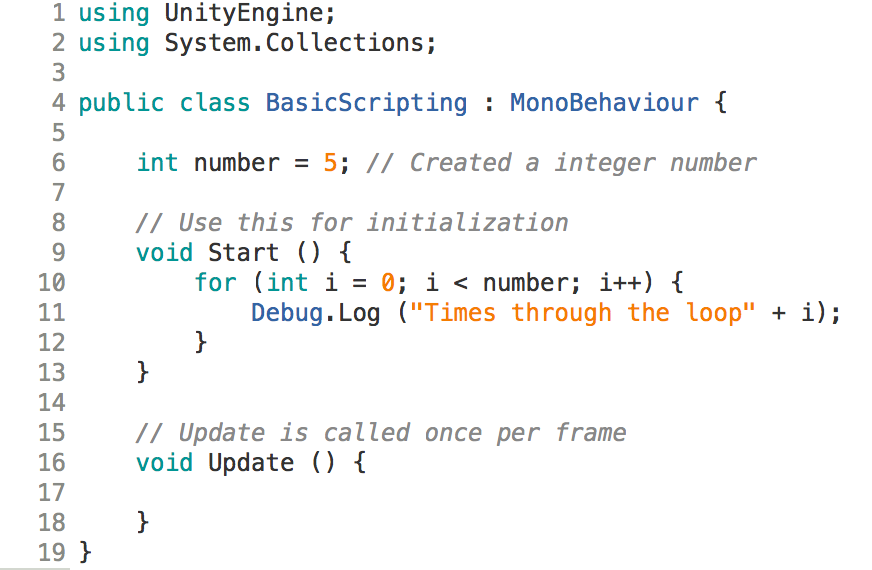 Passing in Values Through Inspector
Set a variable to public
Or
Set a variable as SerializeField
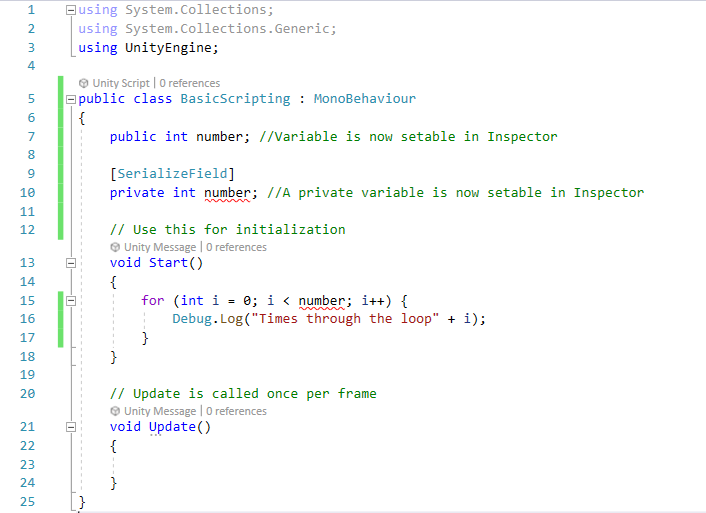 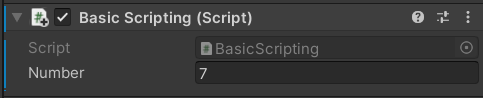 Built in Unity Functions
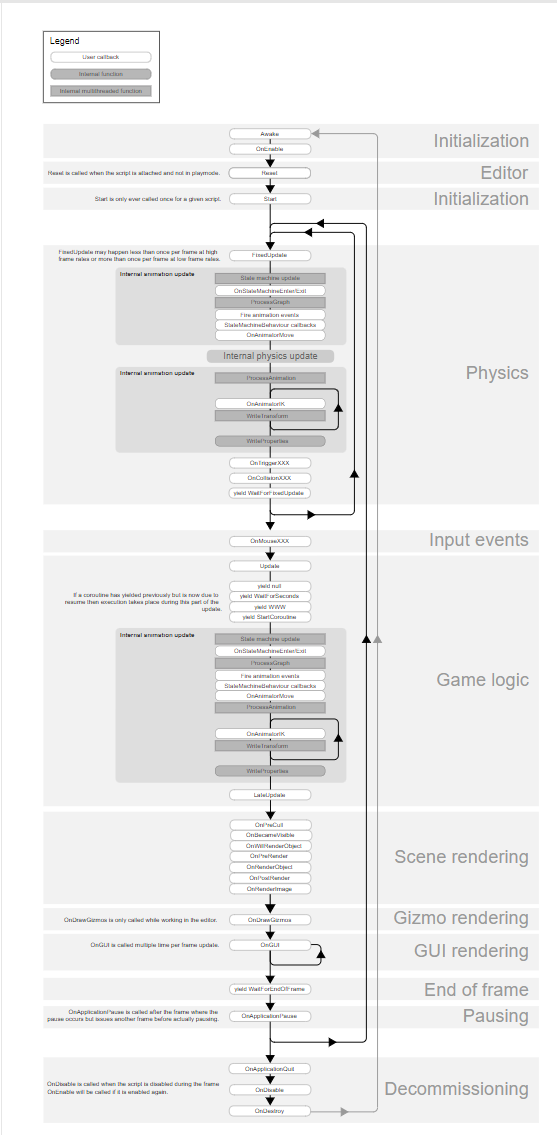 Awake()
Start()
Update()
Other functions (https://docs.unity3d.com/Manual/ExecutionOrder.html)
[Speaker Notes: Go to the website page to explain other functions]
Awake Function
A default function in Unity objects
Should be treated like a class constructor
Called once, only once, upon initialization
[Speaker Notes: It would be helpful to explain using an example when/why you would do something in Awake but not Start after this slide]
Start Function
Called after Awake() upon the first frame if and only if the object is enabled
Called once and only once
Called before Update()
Getting a Component
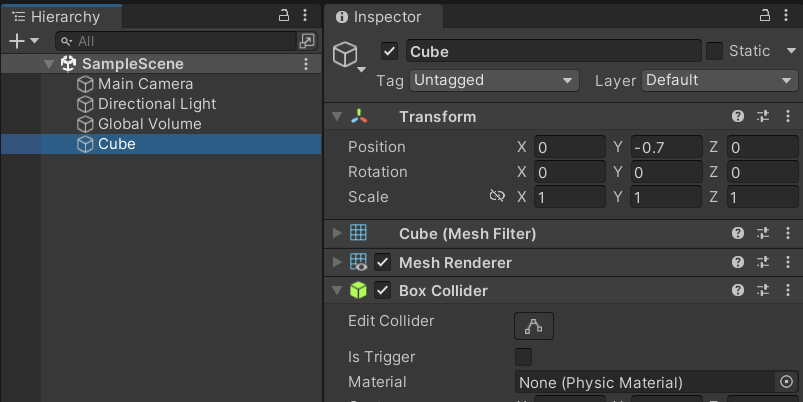 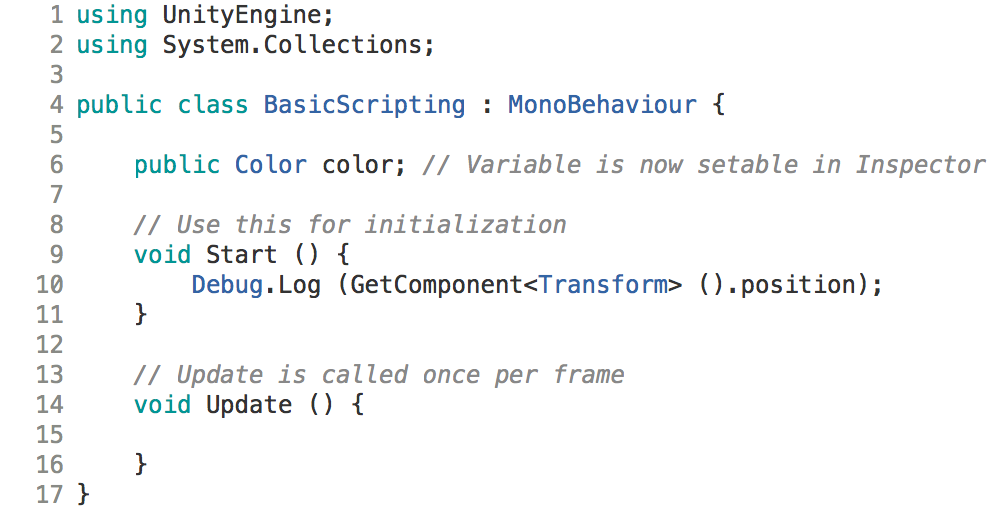 Update Function
Update() is called every frame when the object is enabled
This is the most used function in Unity
Time.deltaTime gives you the amount of time since Update() was called last / the amount of time between two frame.
[Speaker Notes: why it it might be bad to do things here?]
Translate and Rotate Objects
The Transform Component of an object holds its Position, Rotation, and Scale
Use GetComponent<>() to change these values
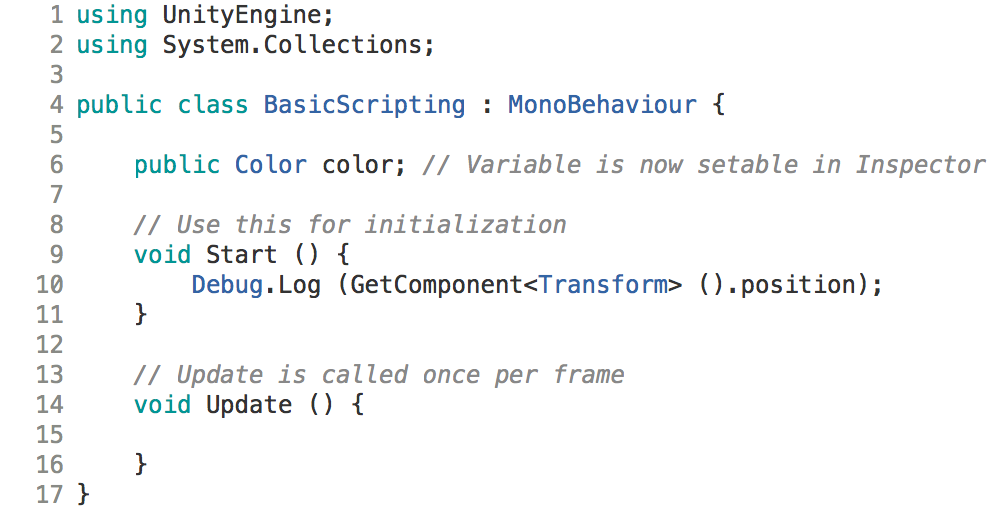 In Class Activity
Create a first-person view “Player” for your farm 
Implement a script so that WASD keys control your player to move forward & backward and rotate left & right
Bonus: Enable mouse control for smooth player rotation
Be creative!